ČVUT Fakulta elektrotechnická
magisterský studijní program Otevřená informatika
Softwarové inženýrství
Umělá inteligence
Počítačová grafika a interakce
Počítačové vidění a digitální obraz
Počítačové inženýrství

Více info:
oi@fel.cvut.cz 
http://oi.fel.cvut.cz
1
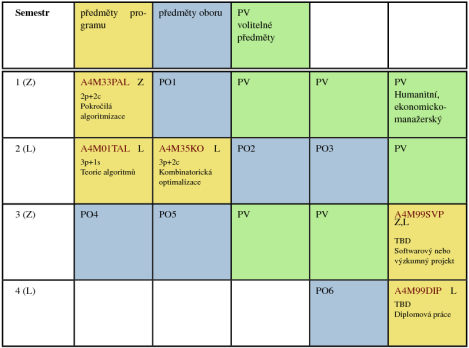 Velká volitelnost v magistru OI
V 1. semestru lze volitelnými předměty doplnit chybějící základy – otevřenost vůči studentům různých bakalářských oborů.
Volitelné předměty dovolí individuální specializaci podle zájmu.
Zájem o druhý obor, i mimo OI, lze formalizovat pomoci minor oboru, možnost výběru z několika programů FEL.
    
 Minory 
Každý obor OI , který není jeho hlavním, může student vystudovat jako minor.
Robotika (KyR). Inteligentní autonomní roboty, řízení, navigace 
Management (EEM). Marketing, řízení financování ...
Telekomunikace (KME).  S důrazem na mobilní komunikace.
2
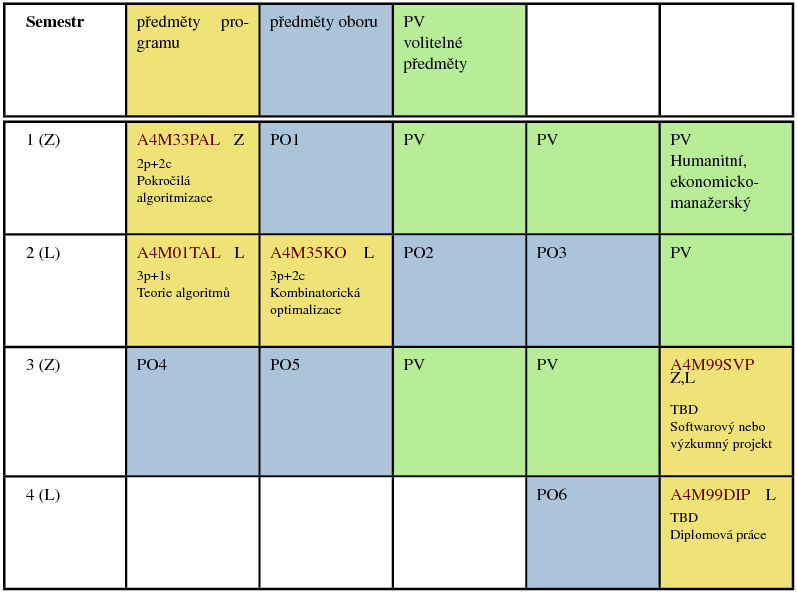 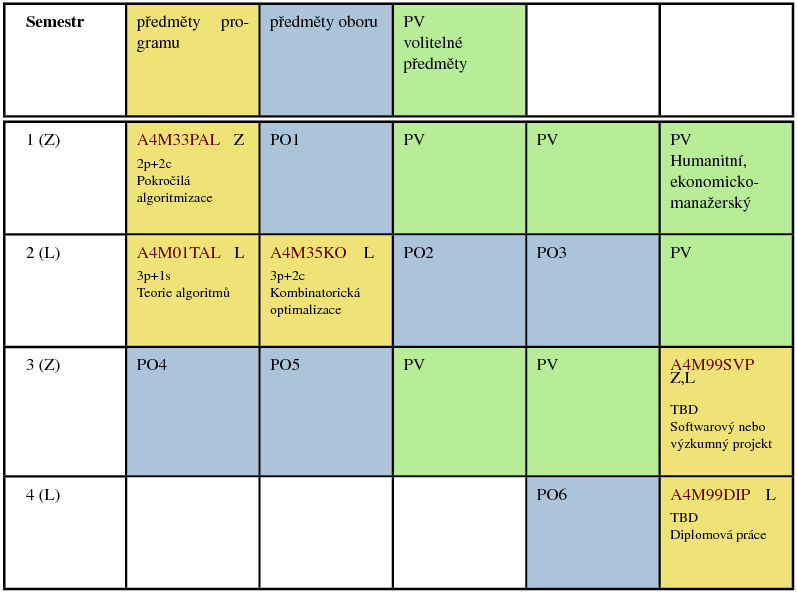 3
Důvody pro magistra OI na FEL
Kvalita týmu OI. Lidé úspěšní ve výzkumu i průmyslových spolupracích a s mezinárodními zkušenostmi.
Velká volitelnost programu respektuje inividuální zájmy špičkových studentů.
Major/minor obory.
Výběrový náročný program.
Studenti jako součást týmu. Program po studentech hodně požaduje, ale také hodně nabízí –  Google-diplomové práce ...
Spolupráce na průmyslových a výzkumných projektech.
4